第11回日本心筋症研究会ＣＯ Ｉ 開示　筆頭発表者名：　○○　○○
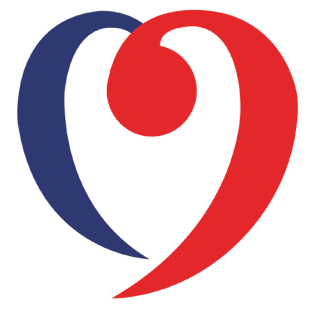 演題発表に関連し、
開示すべきCO I 関係にある企業などはありません。